Муниципальное бюджетное общеобразовательное учреждение
 «Сельменьгская средняя школа»
Батарейки, сдавайтесь!”
Выполнили:
Зайнеев Раиф 
учащийся 6 класса 

Руководитель:
Дымникова Е. В.
учитель биологии
Цель:
Сделать реальный практический шаг для сохранения природы. Мы хотим показать, что даже один ученик может изменить многое.
Задачи:
Рассказать о батарейках и их составе.
Рассказать о вредных веществах из которых состоят батарейки, о их влиянии на организм человека. 
Провести опрос учащихся.
Оформить стенд.
Провести эксперимент по сбору батареек.
Выявить, как обстоит дело с утилизацией батареек в нашей стране и других странах.
Предложить путь решения для населения поселка проблемы отработанных батареек.
История батарейки
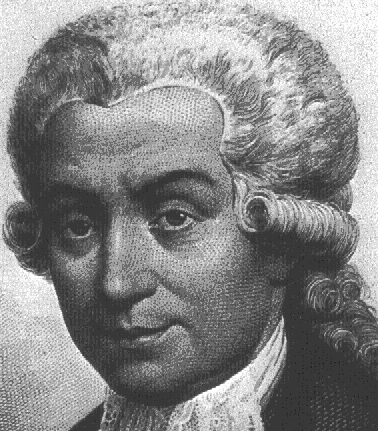 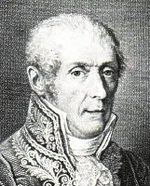 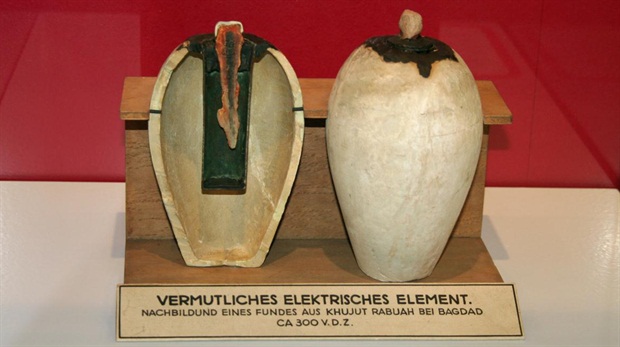 Луиджи Гальвани 
(1737-1798 )
Алессандро Вольт 
( 1745-1827)
20 марта 1800 года
Что в батарейке?
кадмий
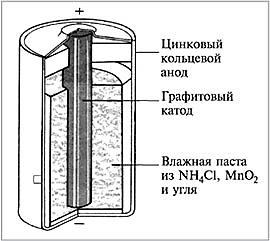 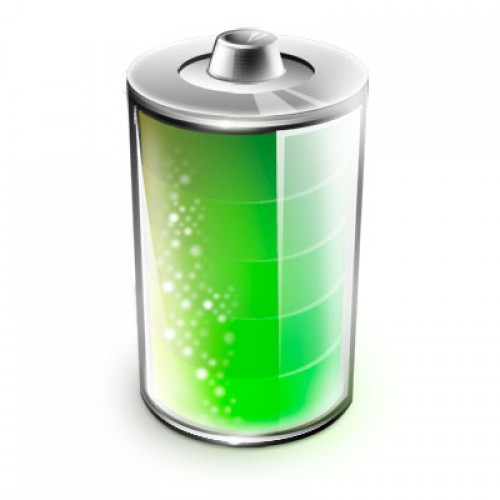 литий
никель
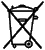 ртуть
цинк
свинец
марганец
Домашний эксперимент
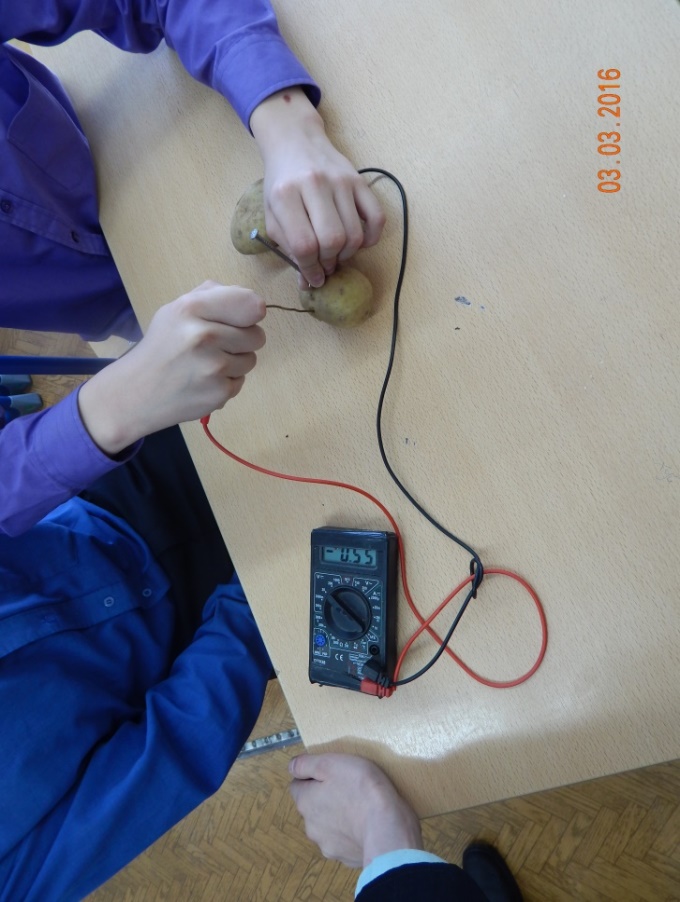 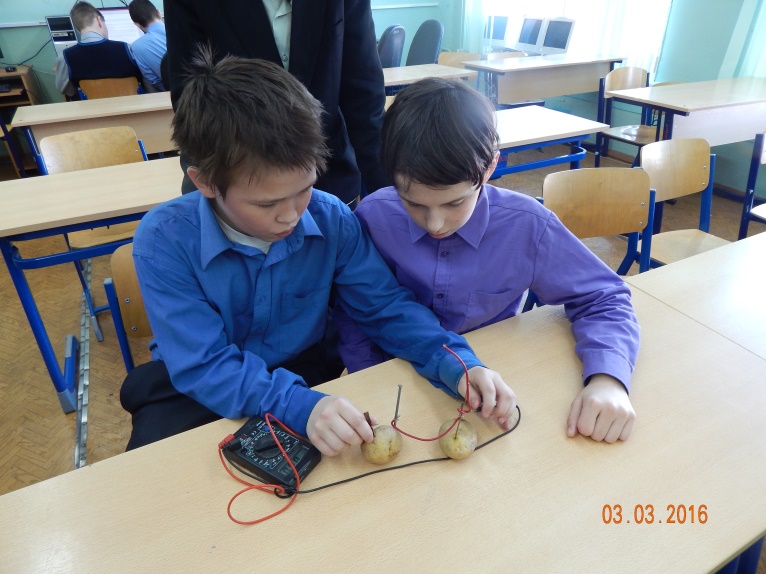 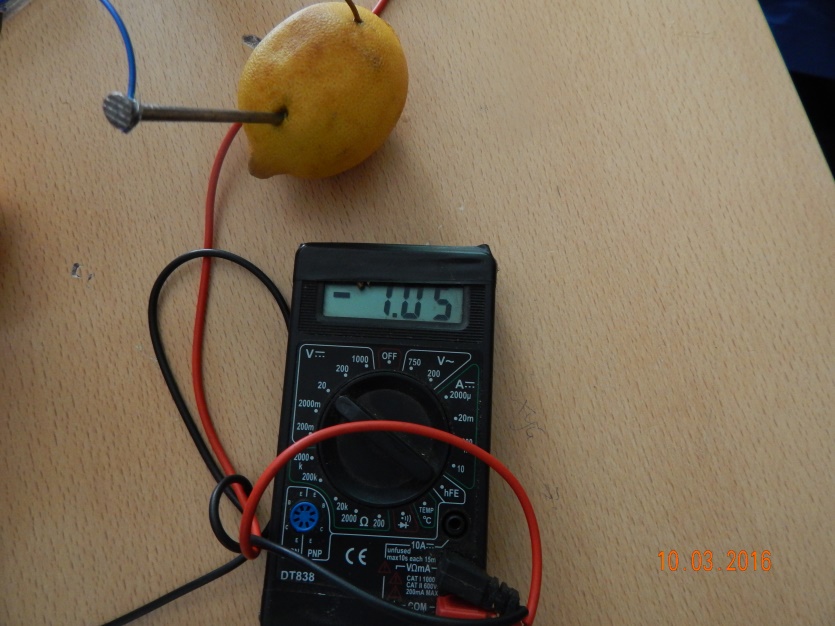 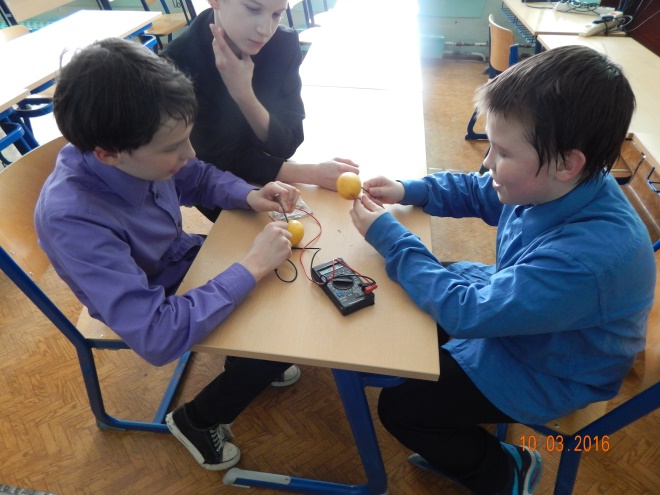 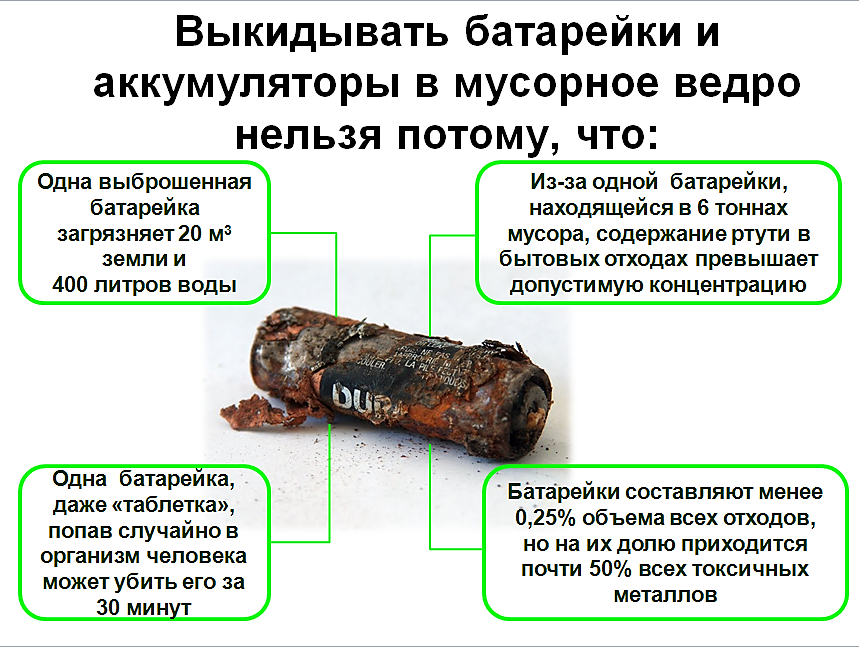 Фотоотчёт:
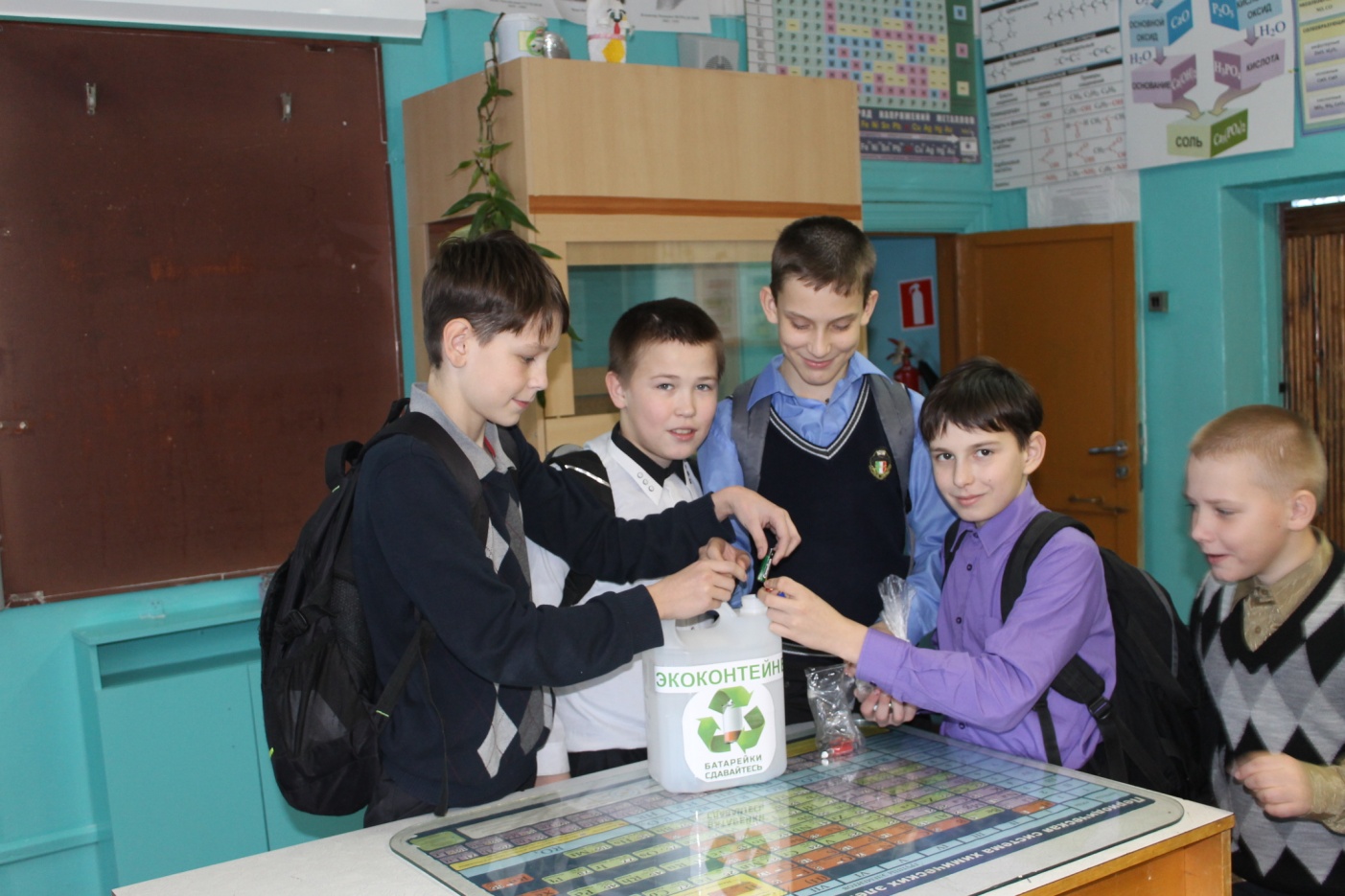 01- 07.12.2019 г.  - 
изготовление экоконтейнеров  для сбора использованных батареек;
Фотоотчёт:
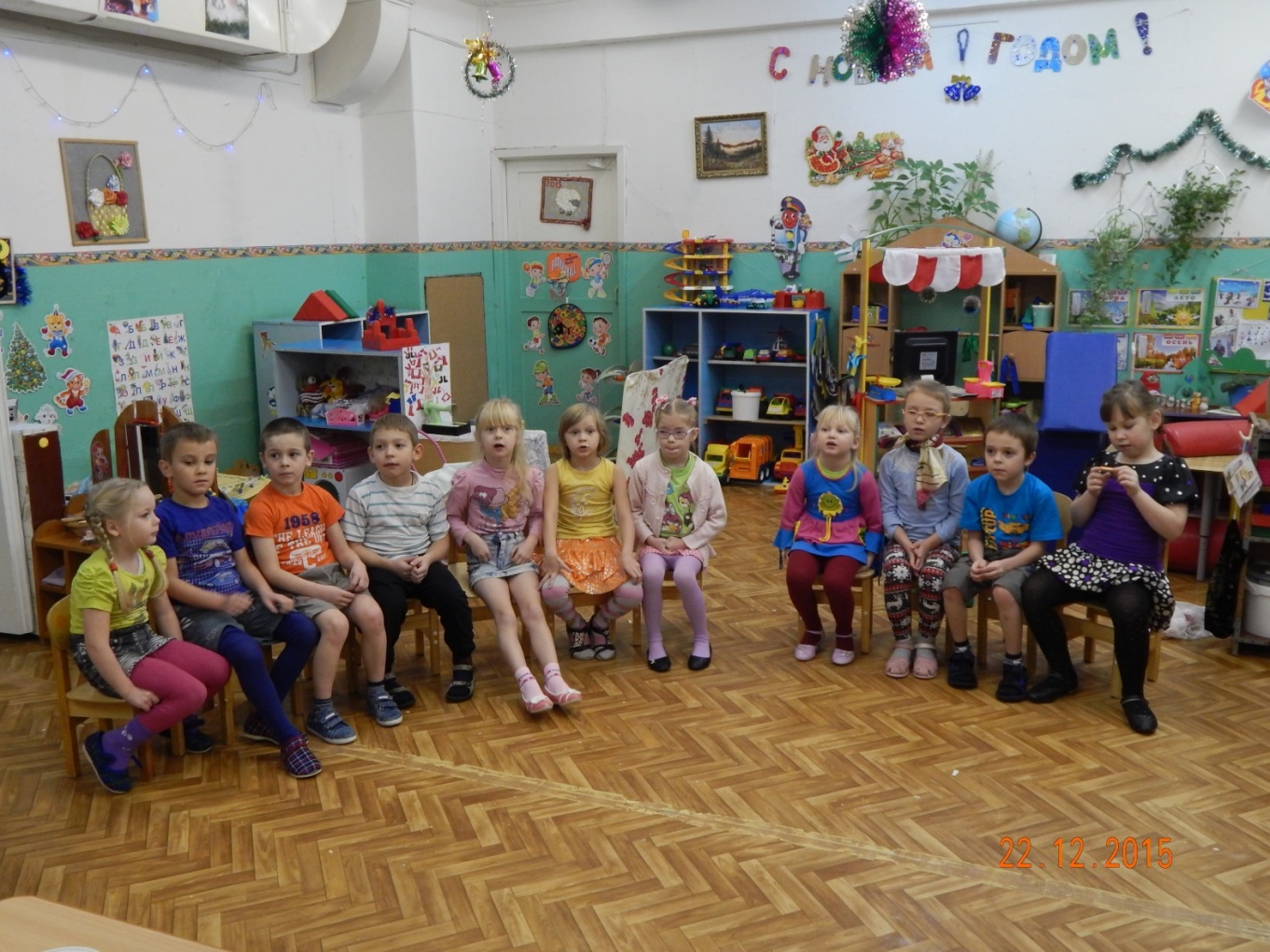 08.12.2019 г.  - знакомство воспитателей и воспитанников детского сада «Теремок» с  экологической акцией, установка экоконтейнеров;
Фотоотчёт:
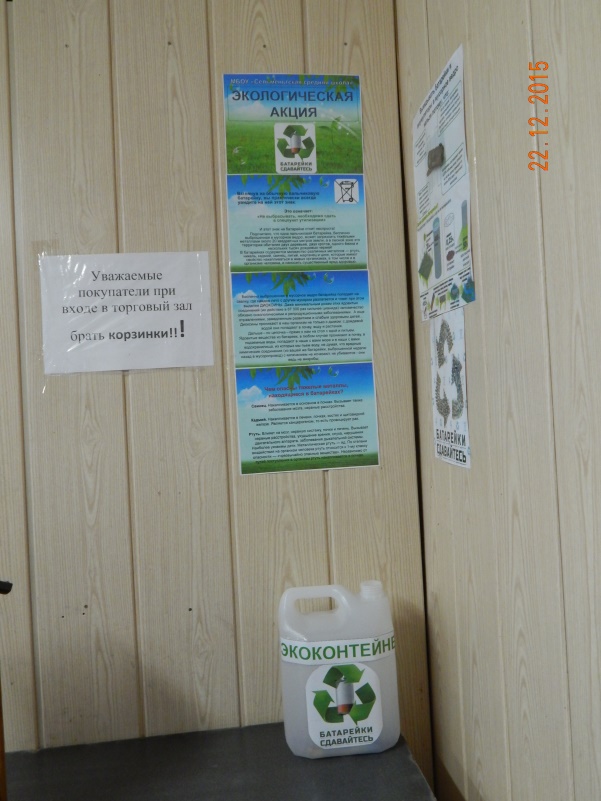 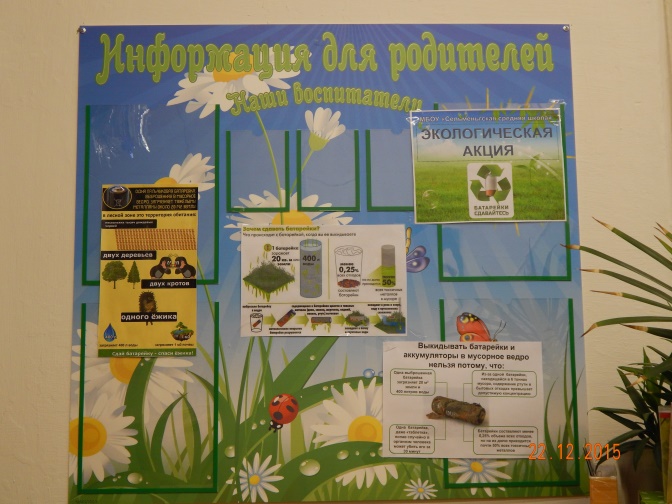 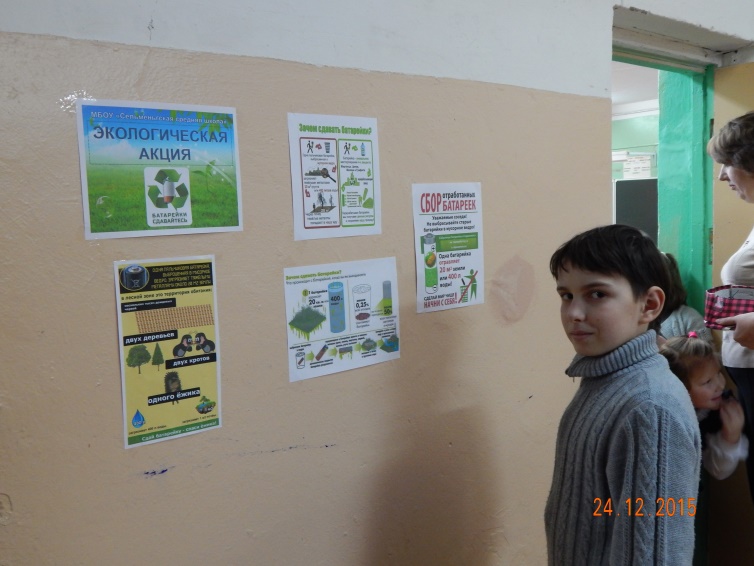 09.12.2019 г.  - оформление стенда – уголка в магазине «Полярный», кабинете биологии и начальной школе, установка экоконтейнеров;
Фотоотчёт:
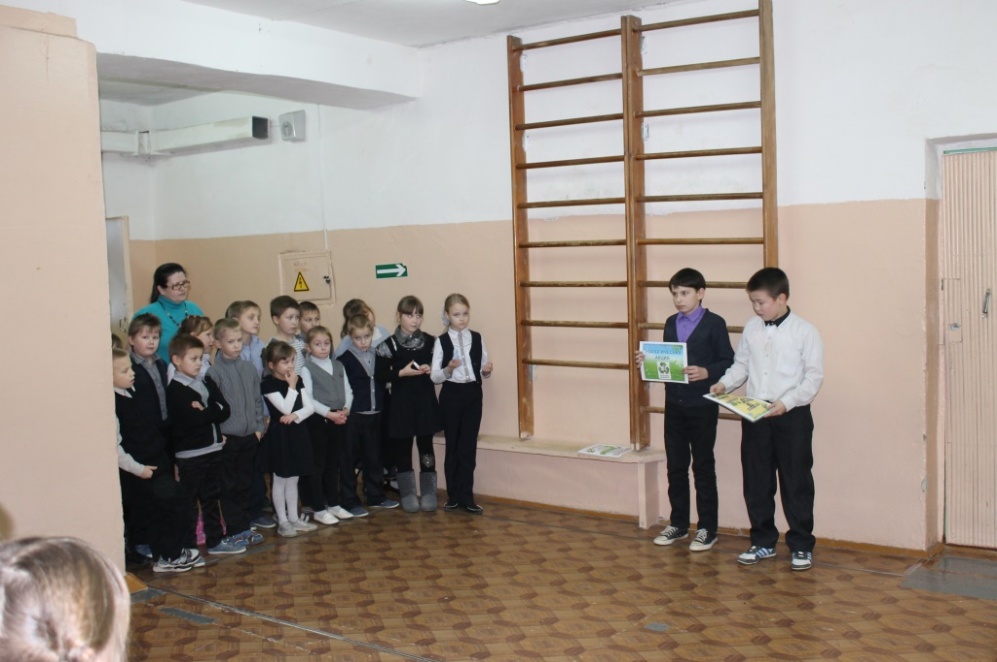 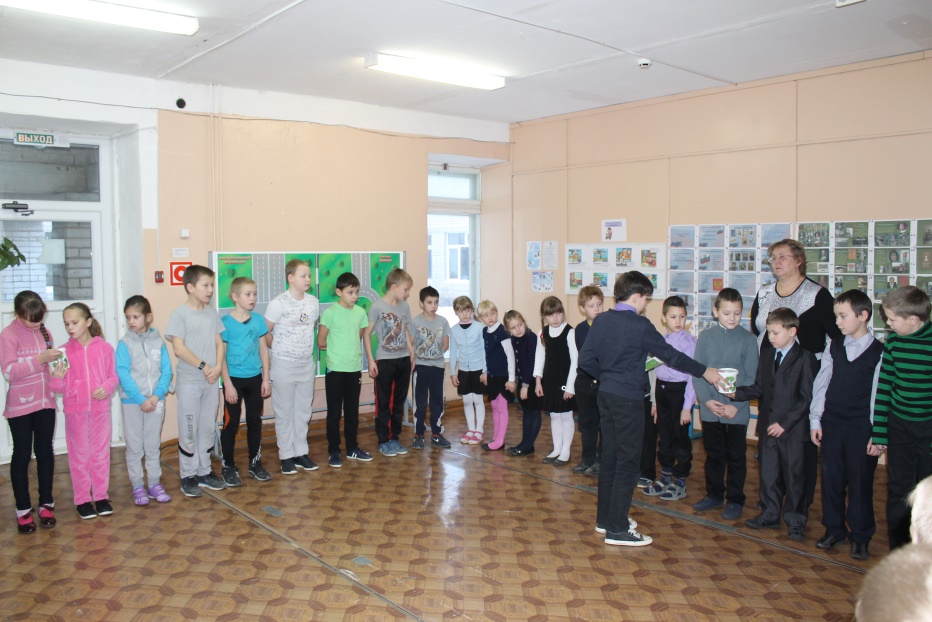 15.12. 2019 г. – знакомство учителей и учащихся начальной школы с акцией, установка экоконтейнеров , показ мультфильма  «Фиксики» серия «Батарейки»;
Фотоотчёт:
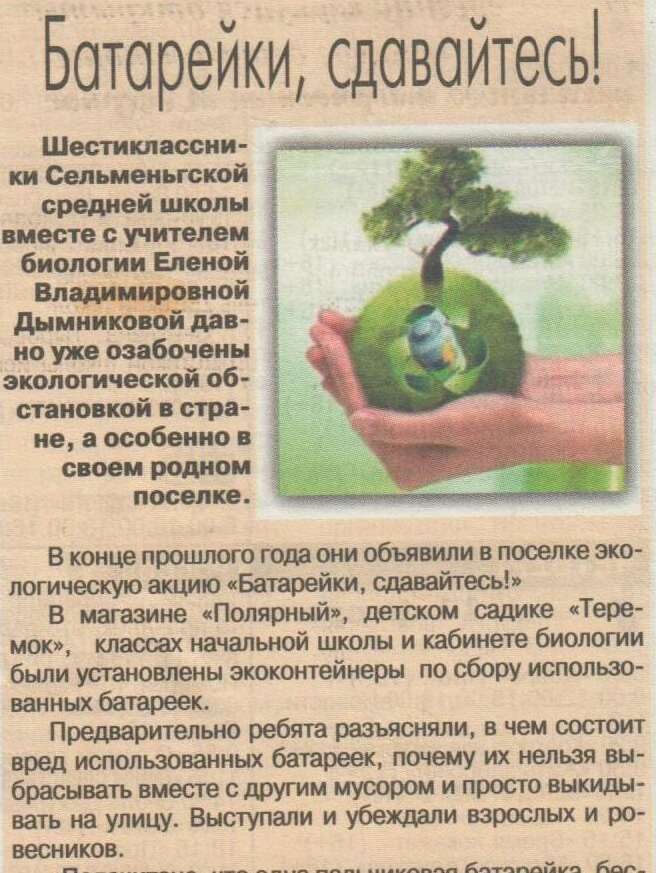 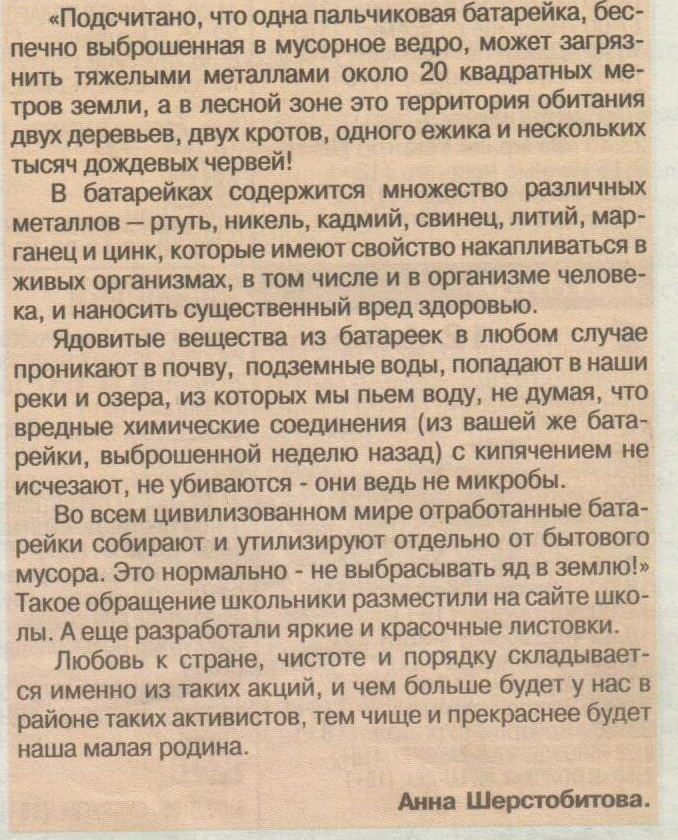 06.03. 2020г. – публикация статьи в районной газете «Двиноважье»;
Фотоотчёт:
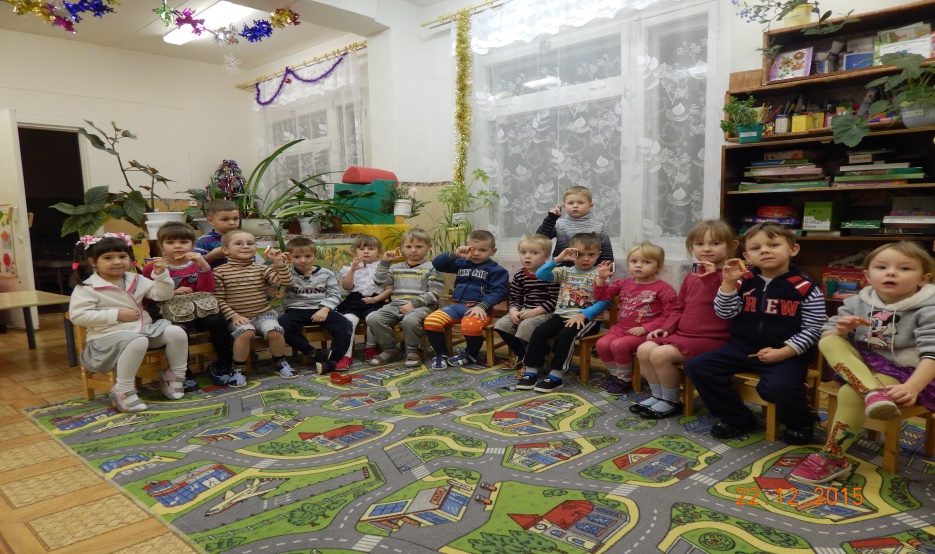 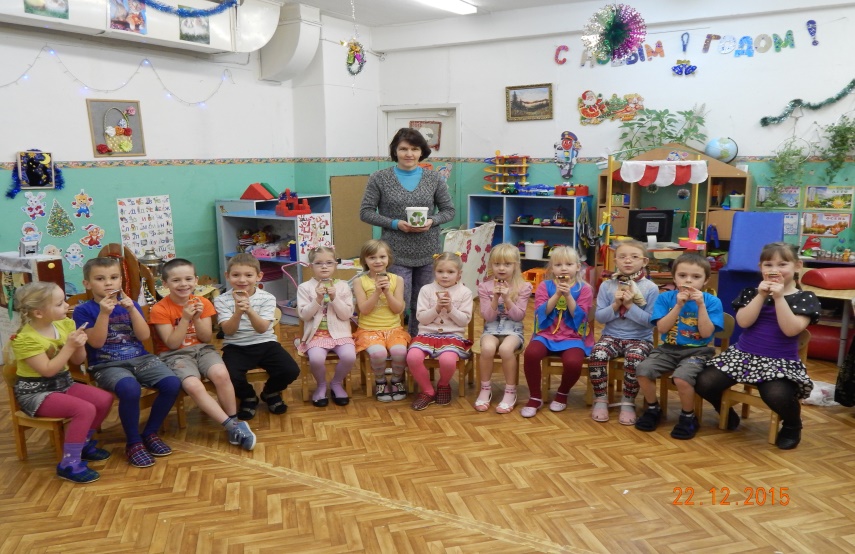 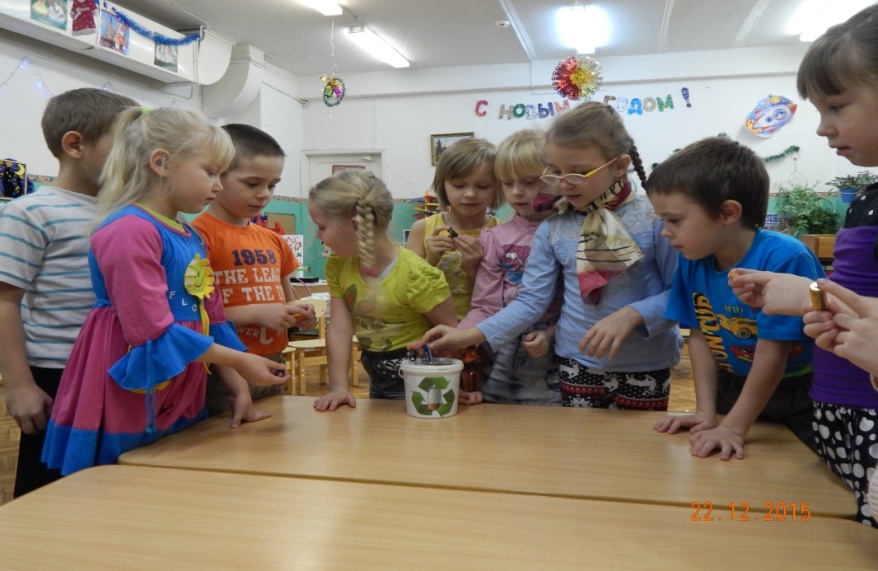 Сбор батареек 
в детском саду
Фотоотчёт:
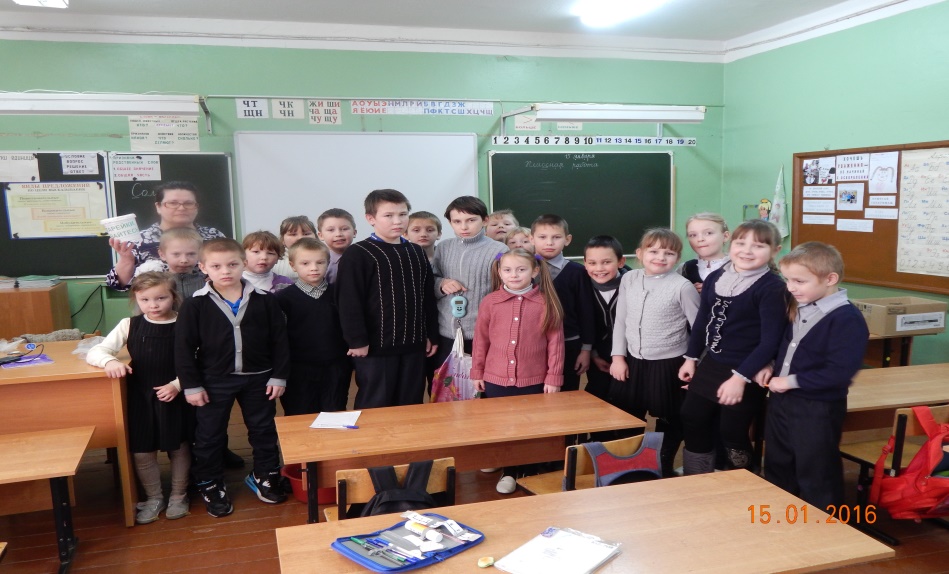 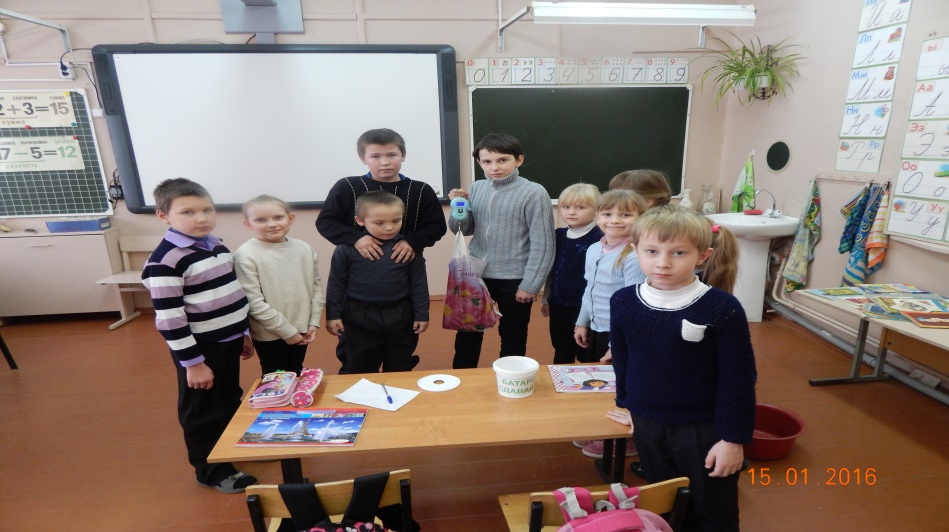 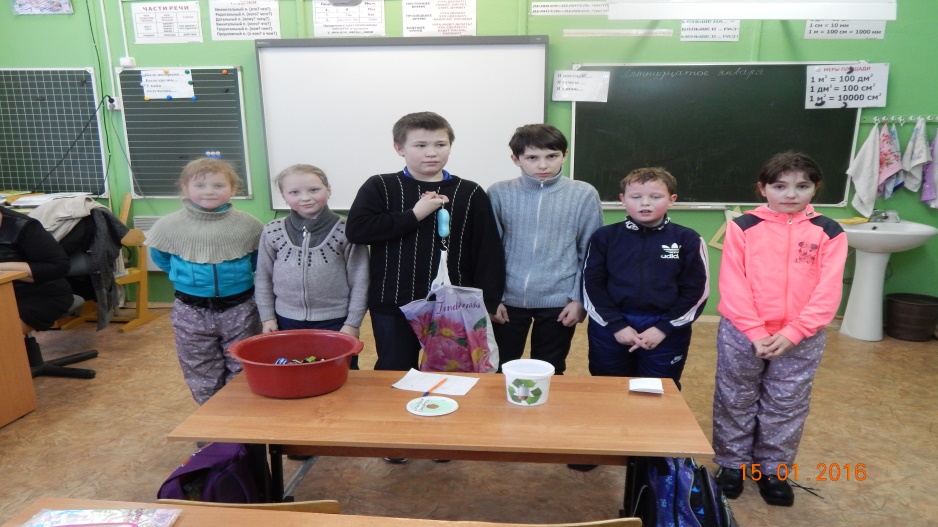 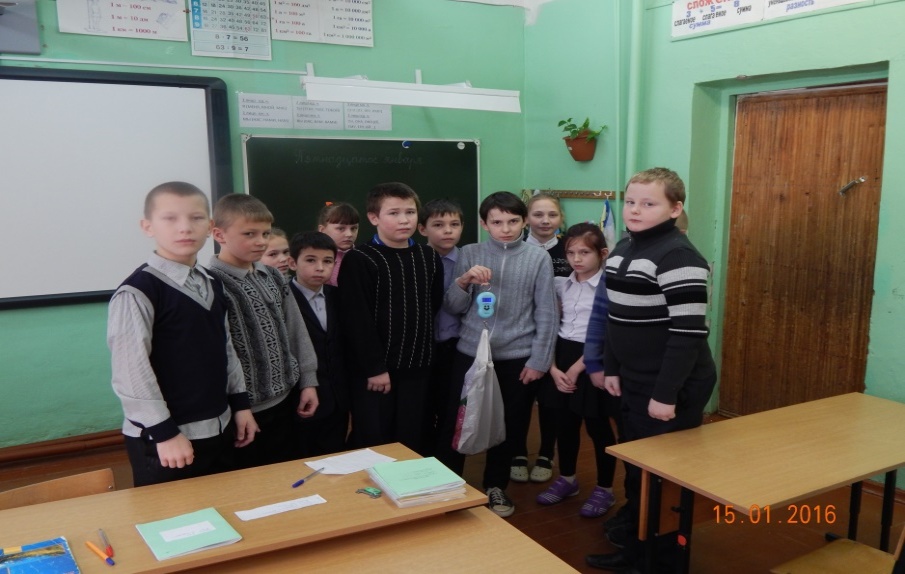 Сбор батареек в начальной школе
Результаты проведения акции:
Было собрано: 900 шт. использованных батареек, это составило около 
12 кг общей массы.
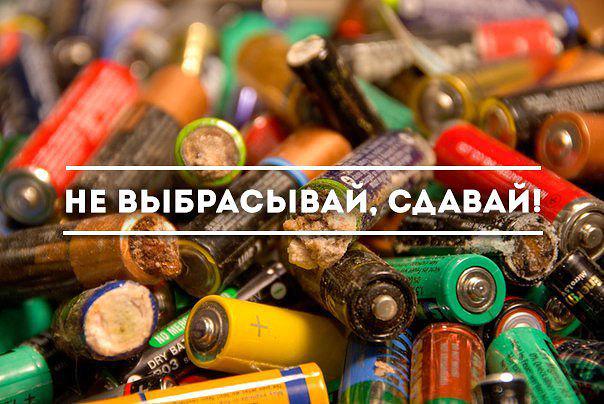 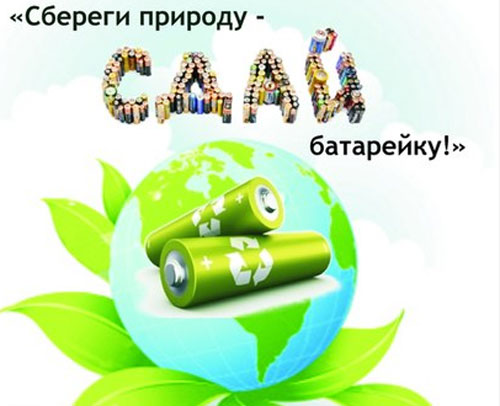 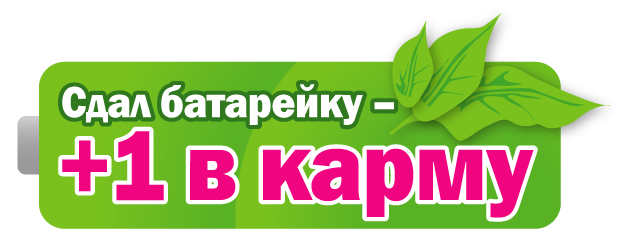